Koło chemiczne
2018/2019
Cele
Uświadomienie uczniom znaczącej roli chemii we współczesnym świecie
Zaznajomienie z możliwościami zastosowania zdobytej wiedzy w życiu codziennym
Kształtowanie aktywnej postawy prozdrowotnej i proekologicznej
Tak działaliśmy przez cały rokWykorzystanie TIK w edukacji
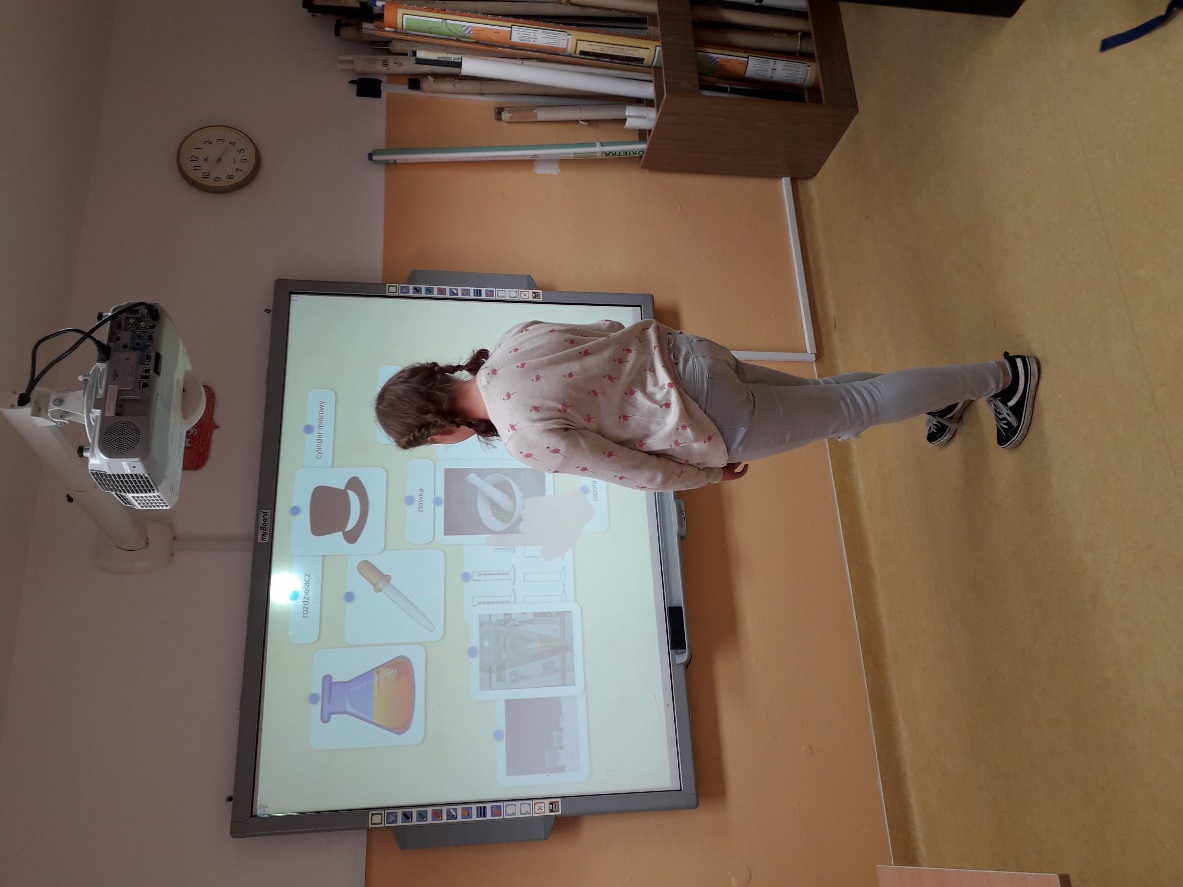 Test wiedzy
Praca metodą eksperymentu
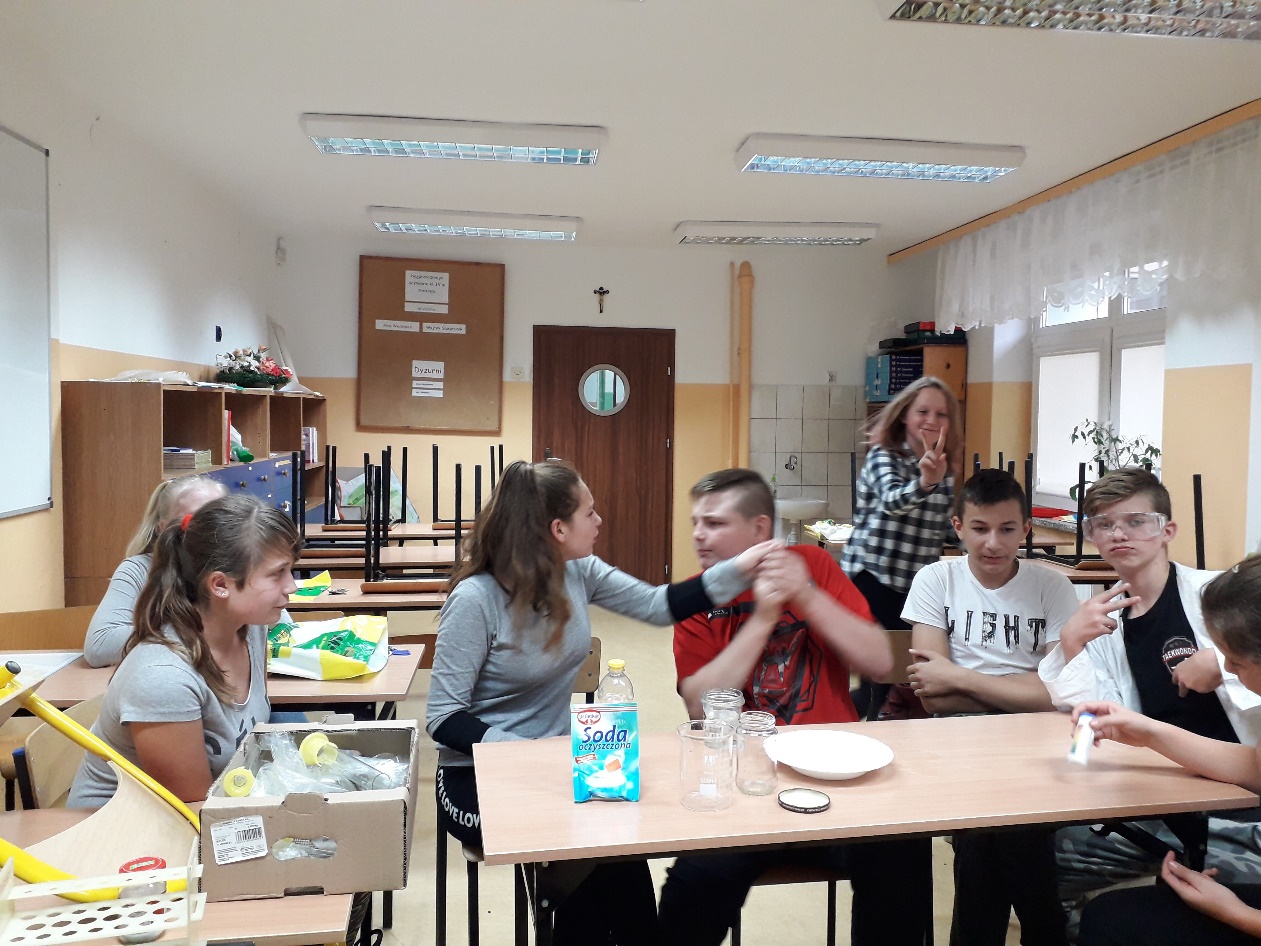 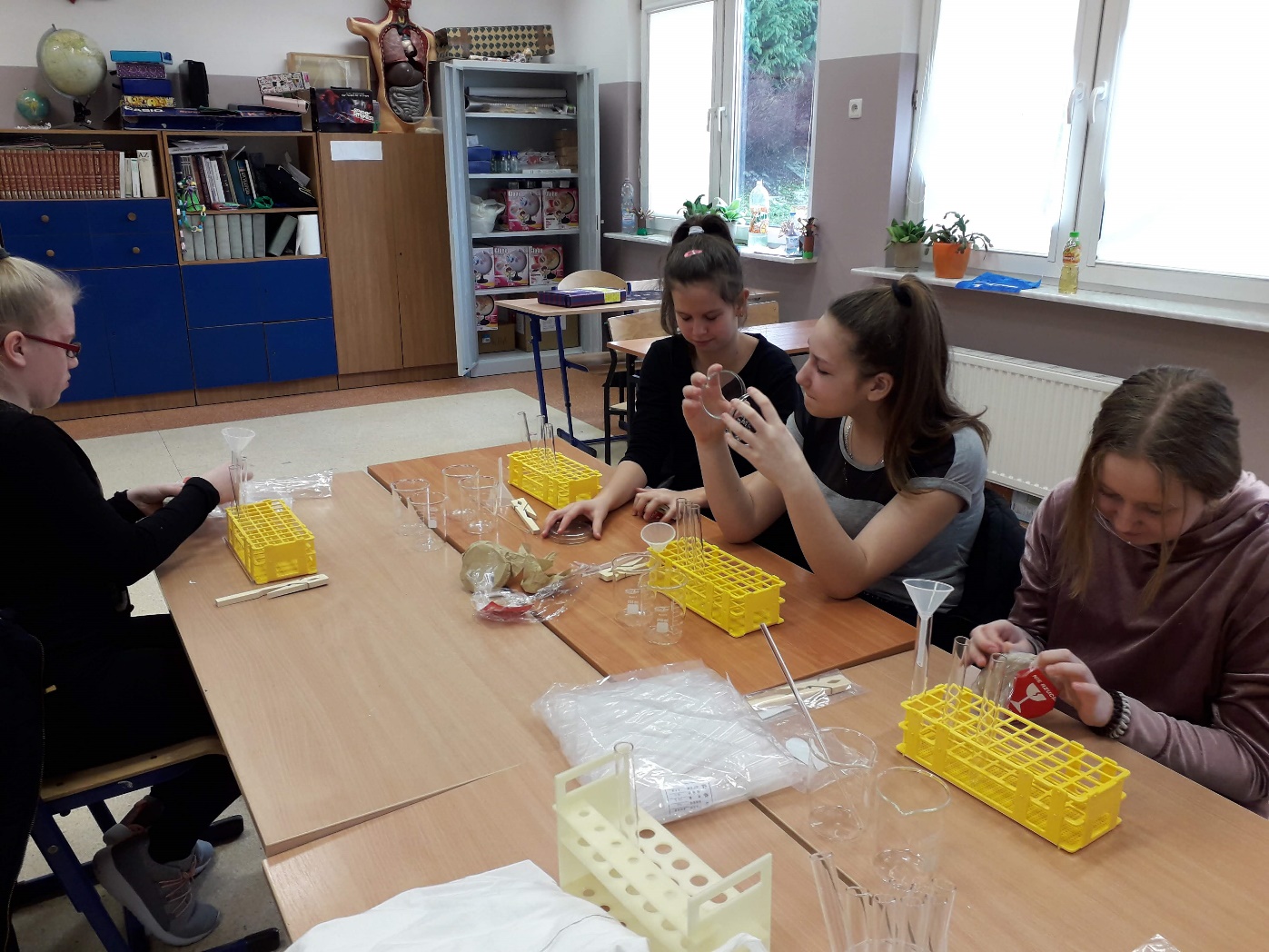 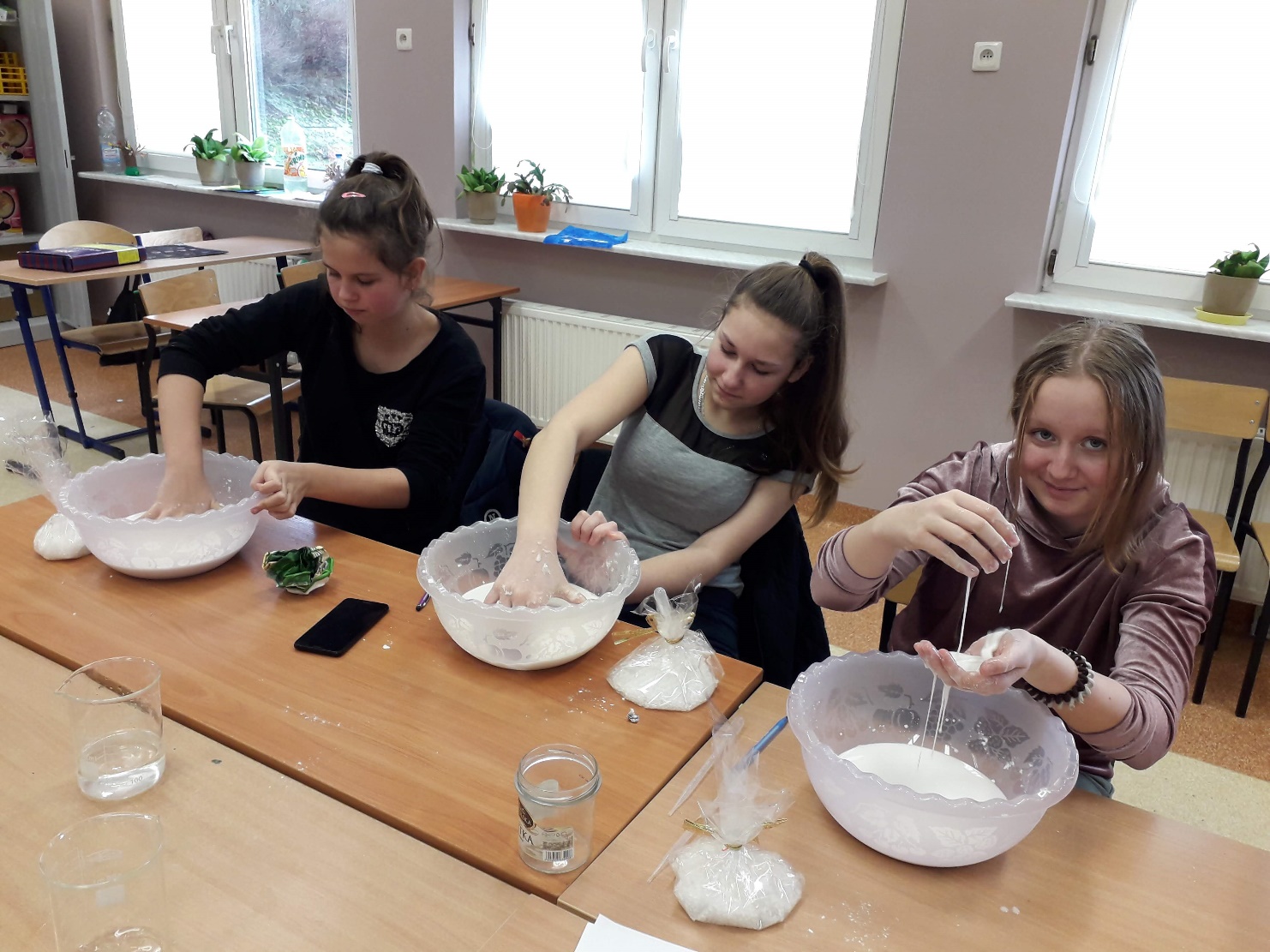 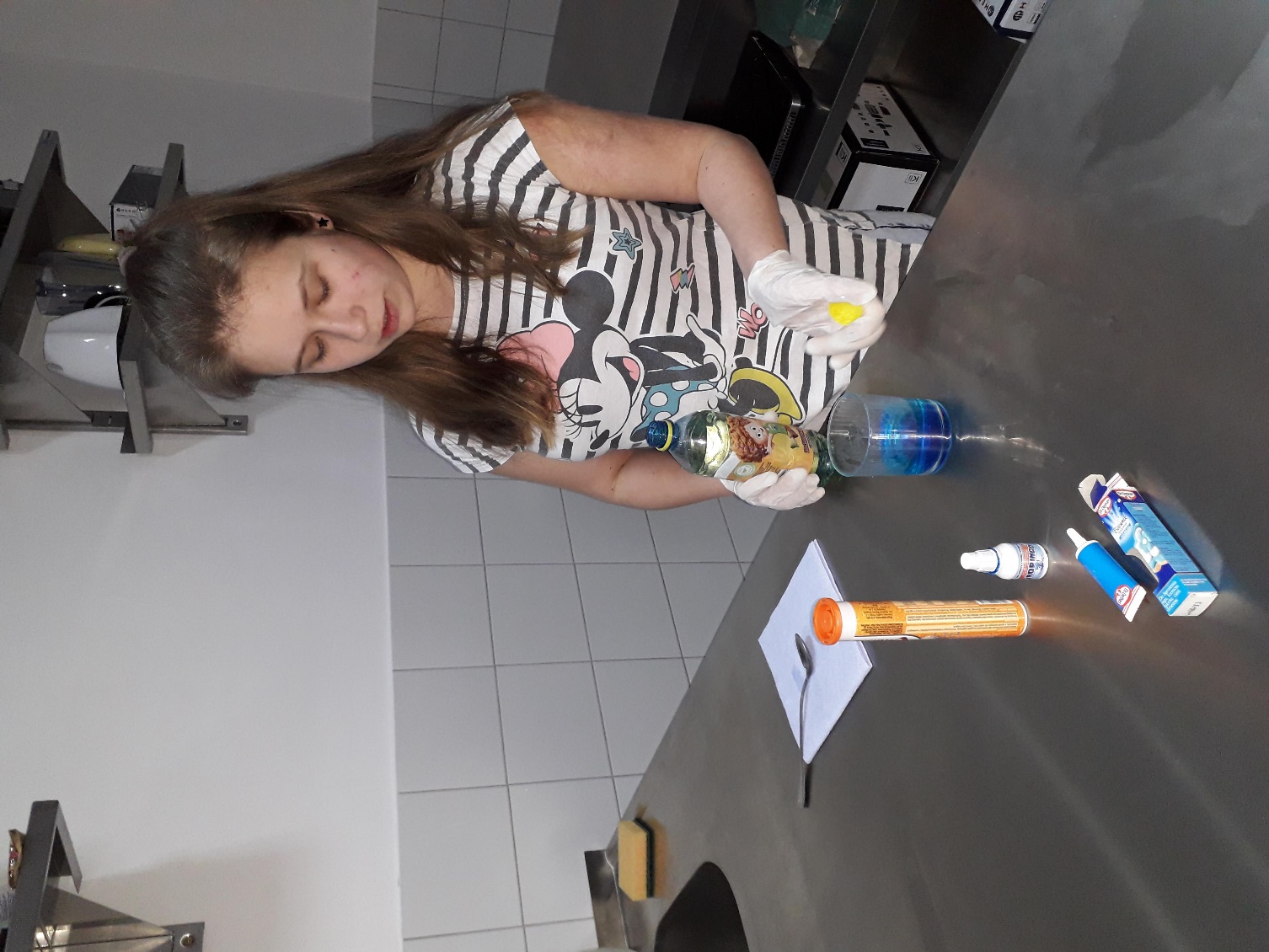 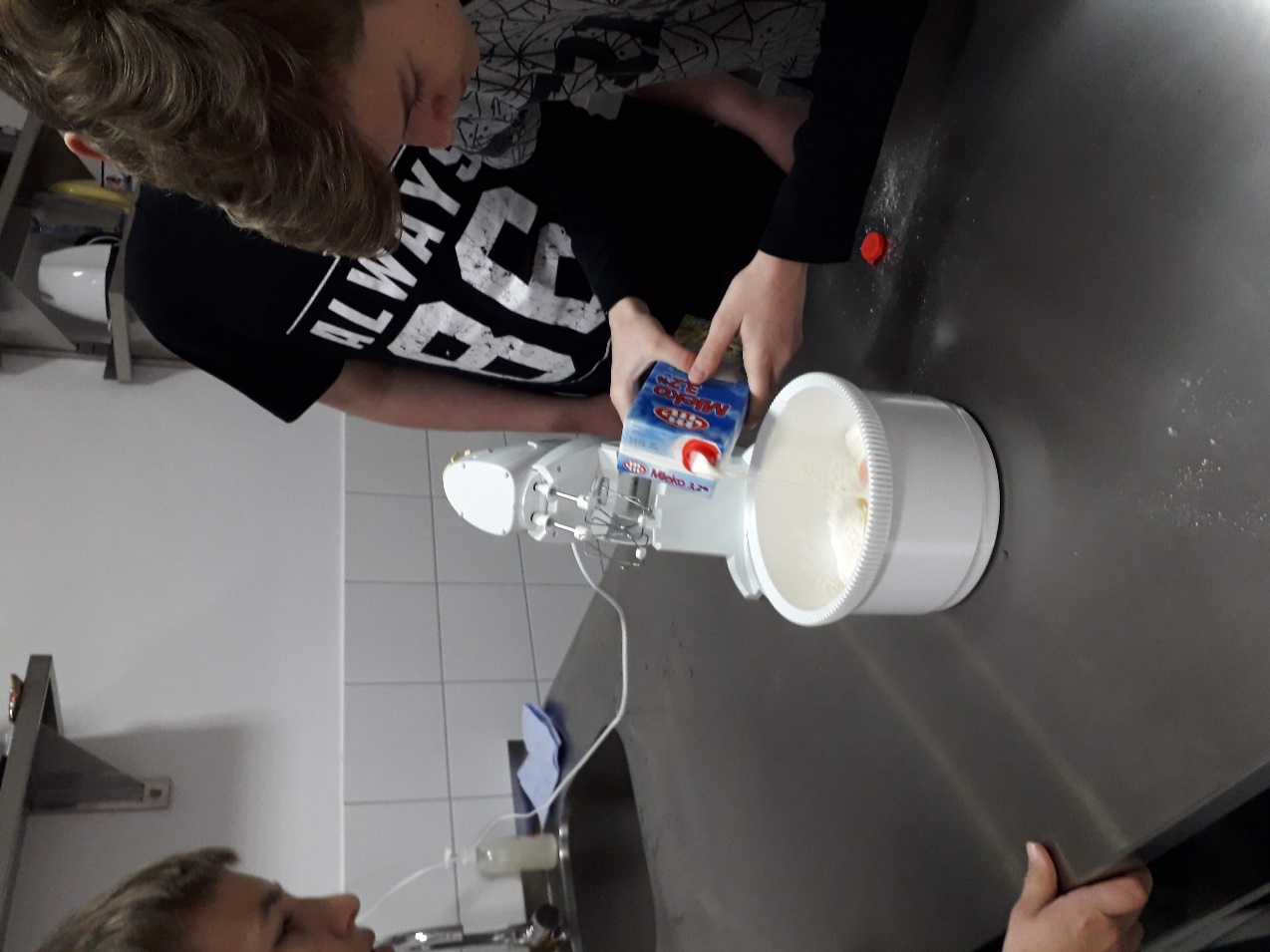 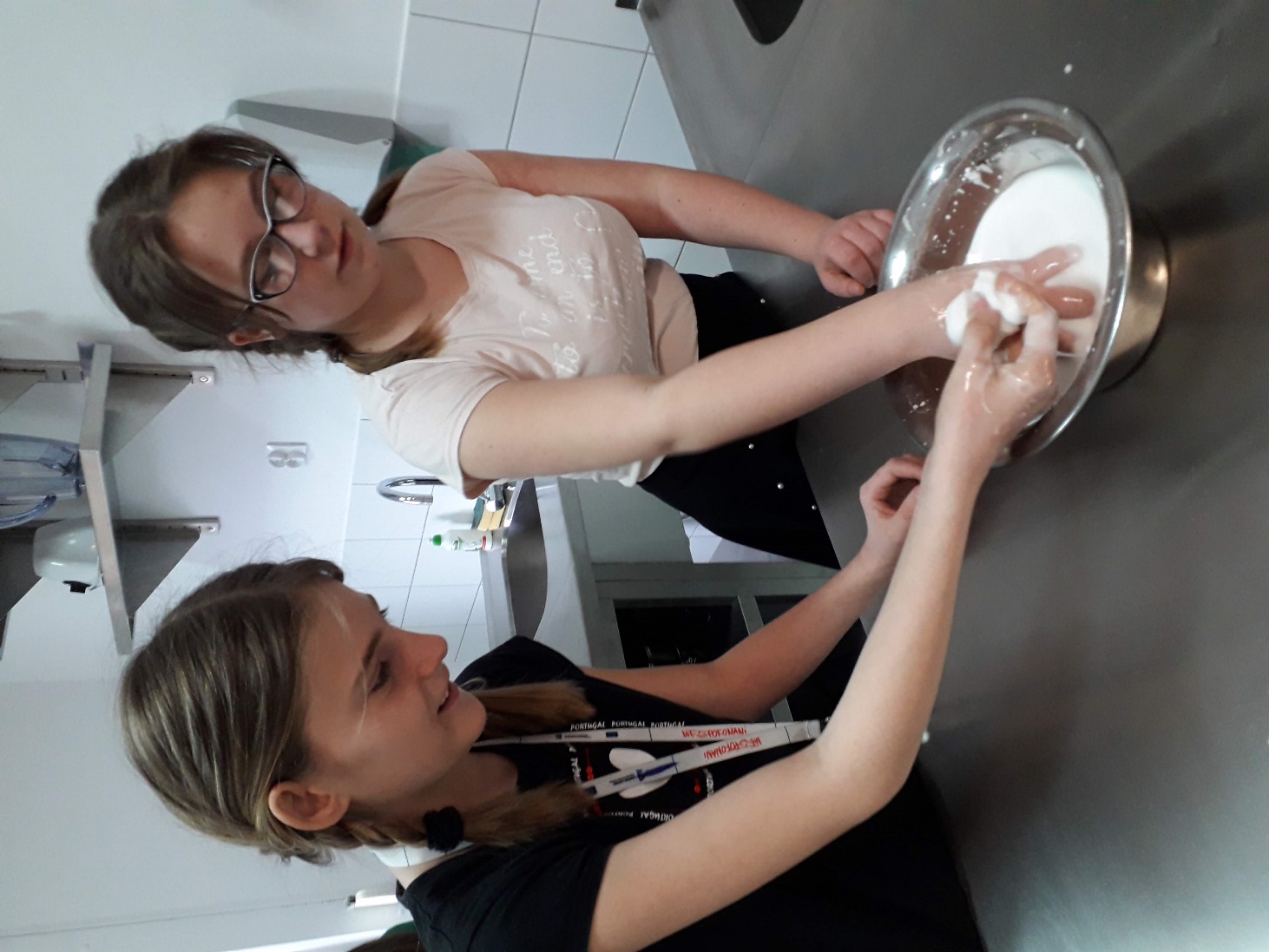 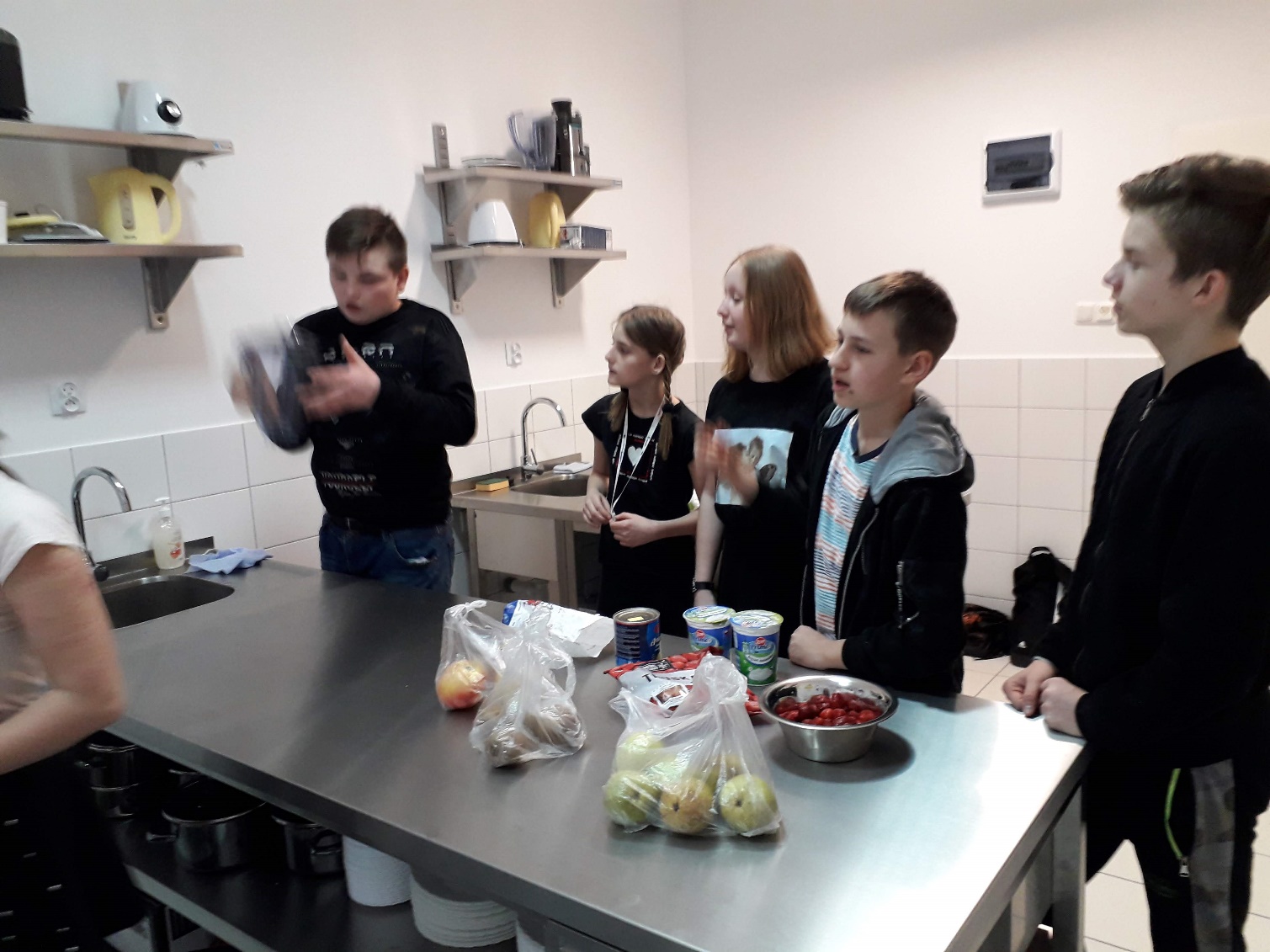 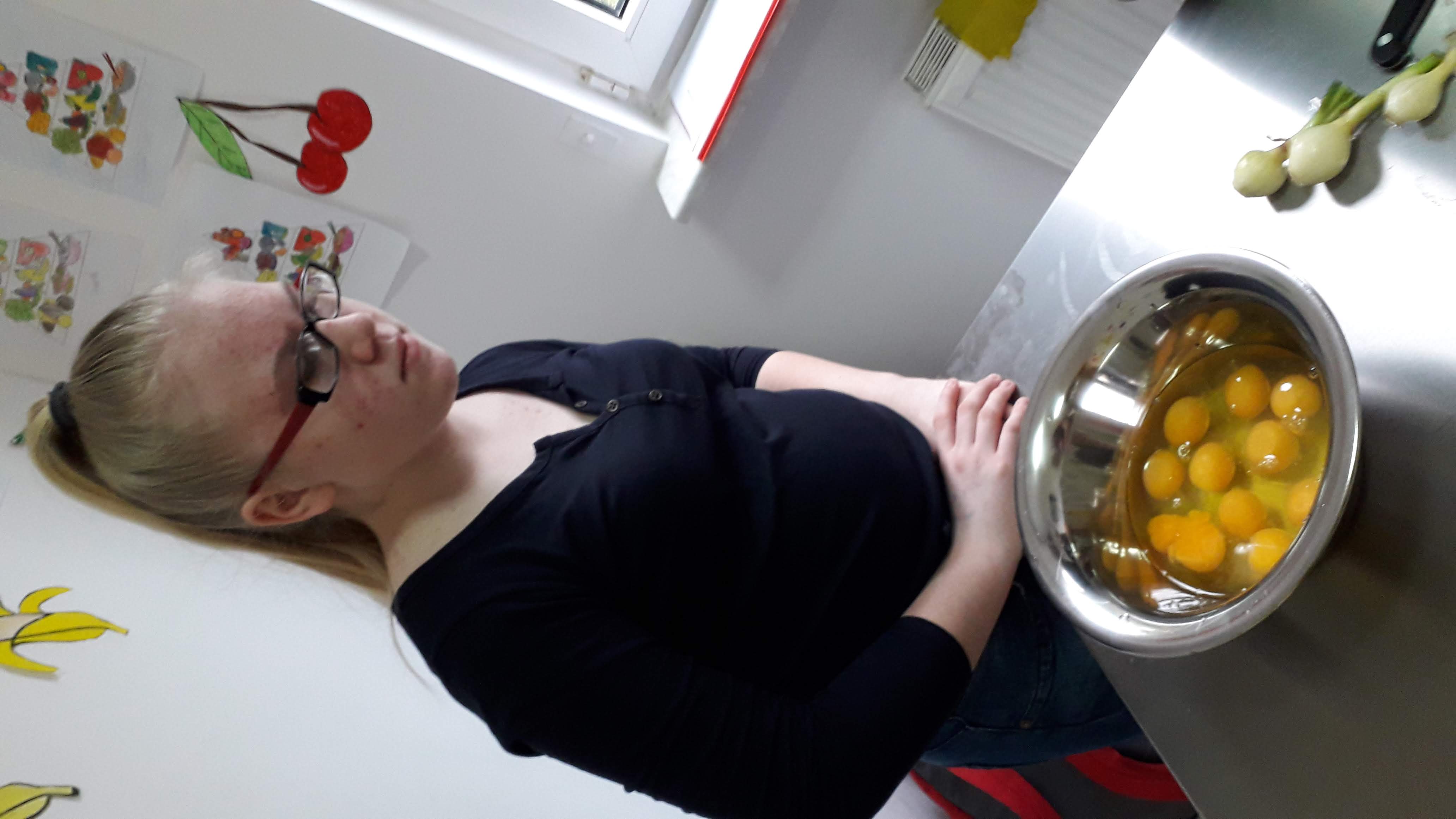 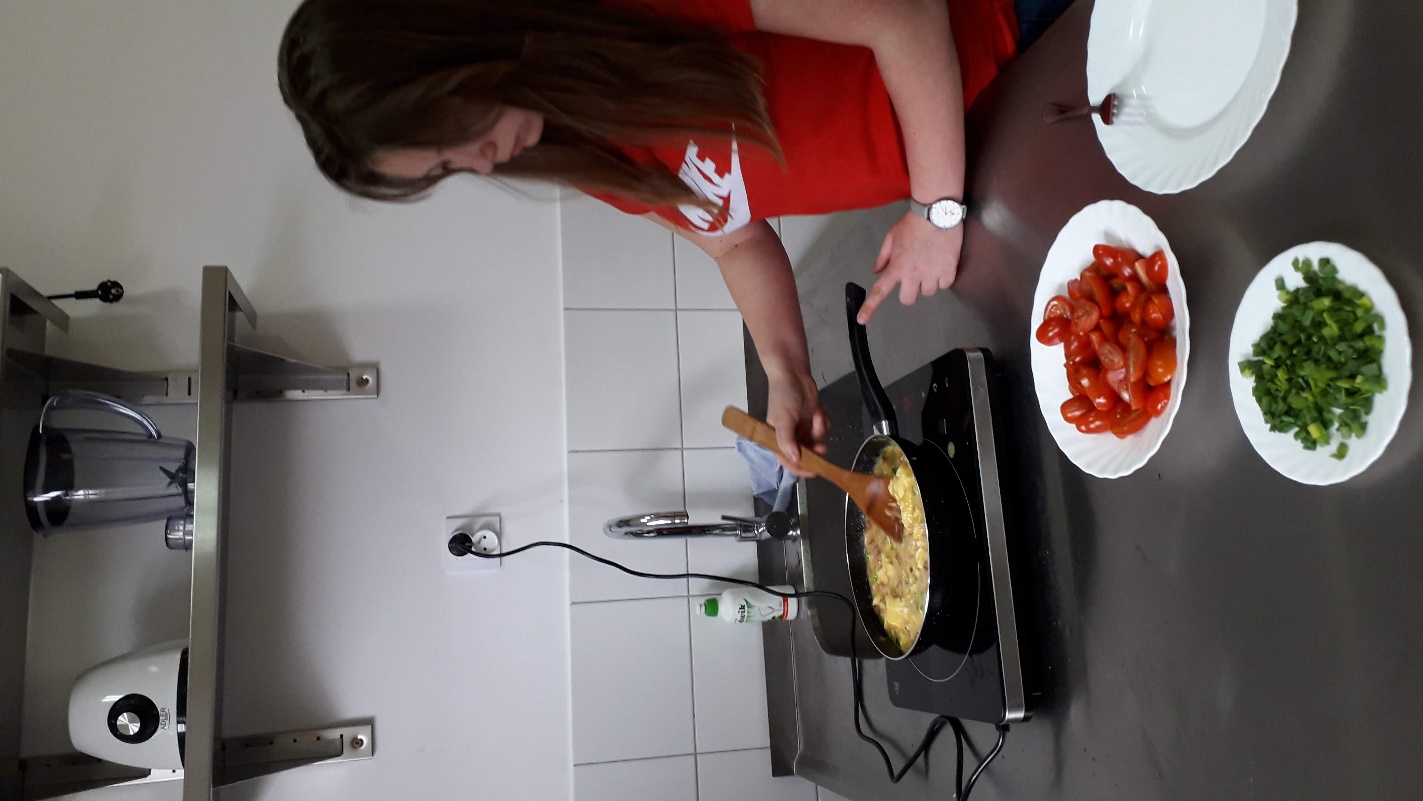 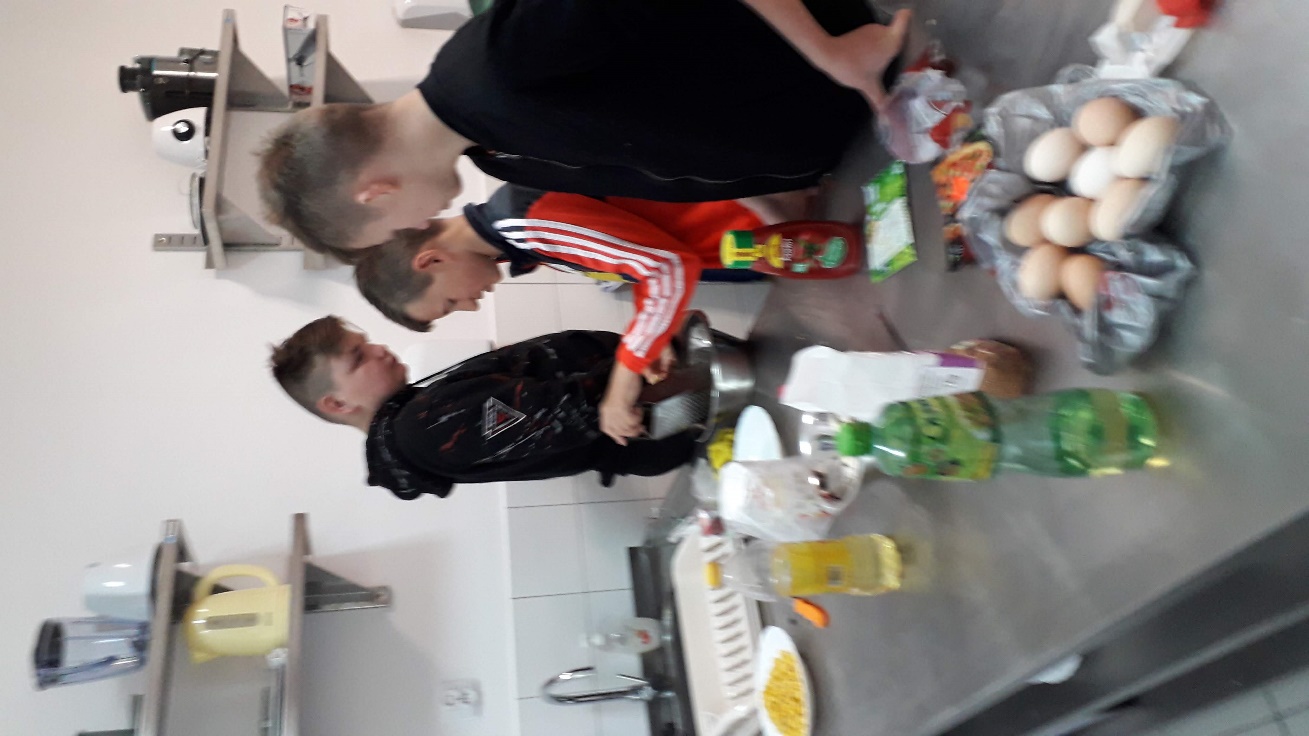 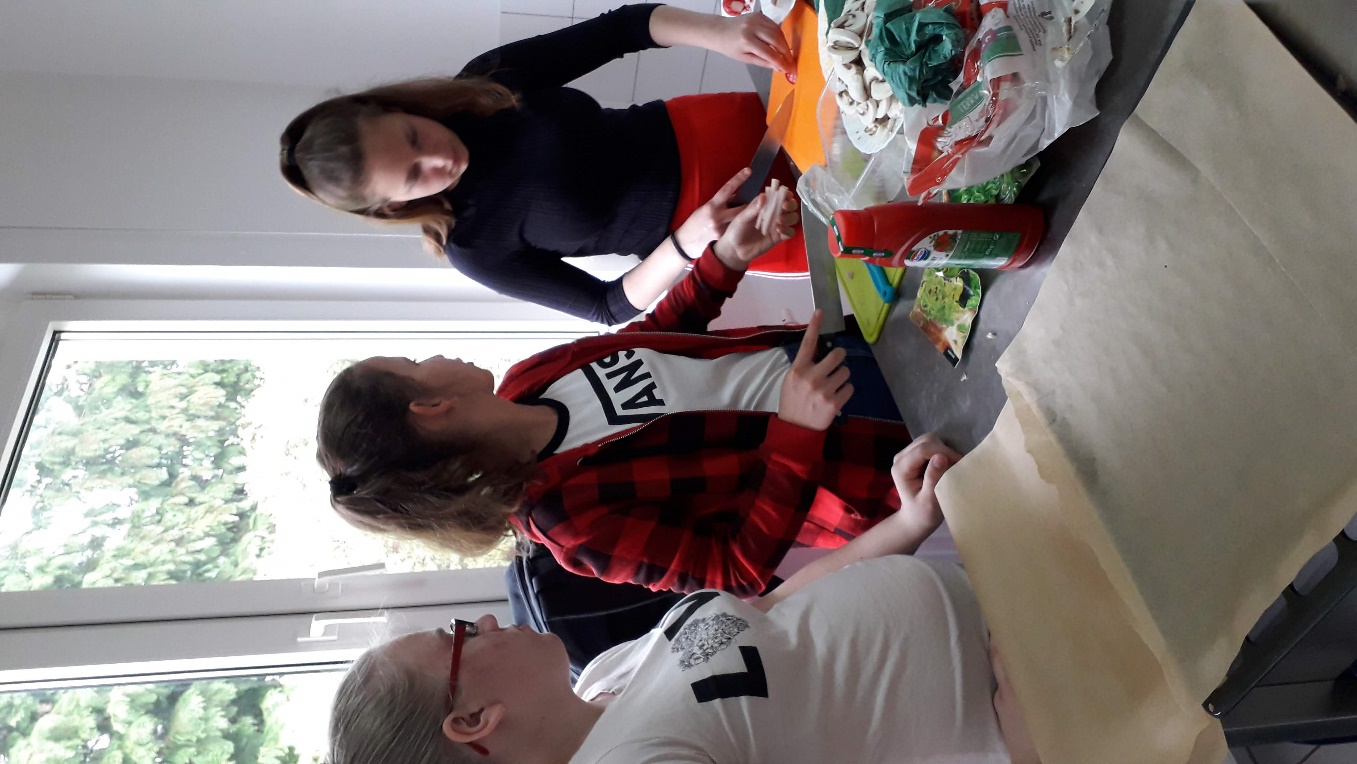 Tworzenie modeli przestrzennych
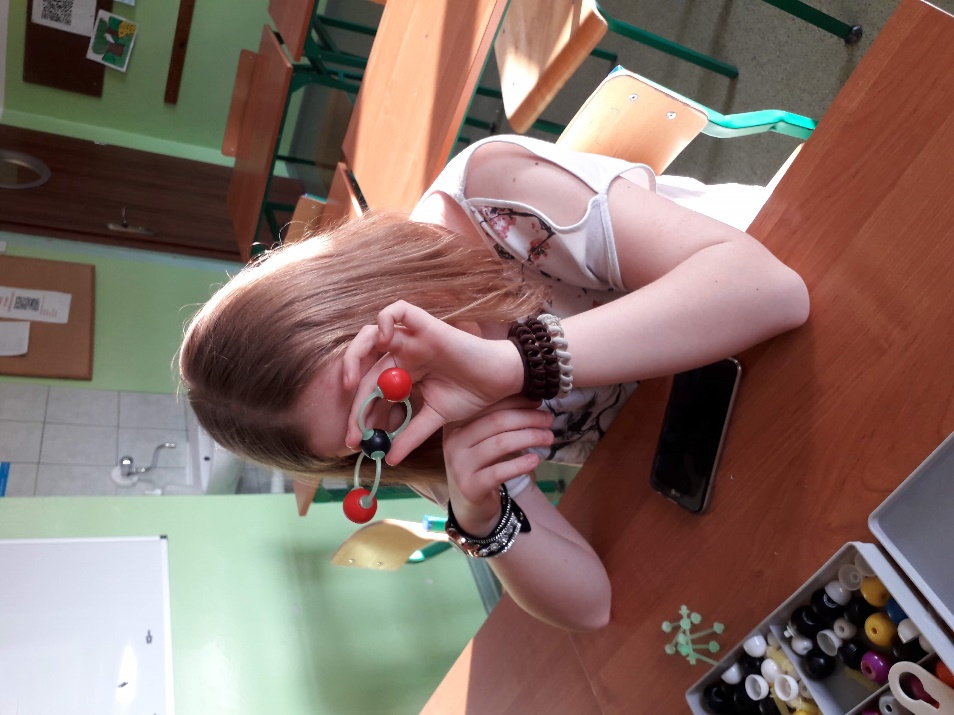 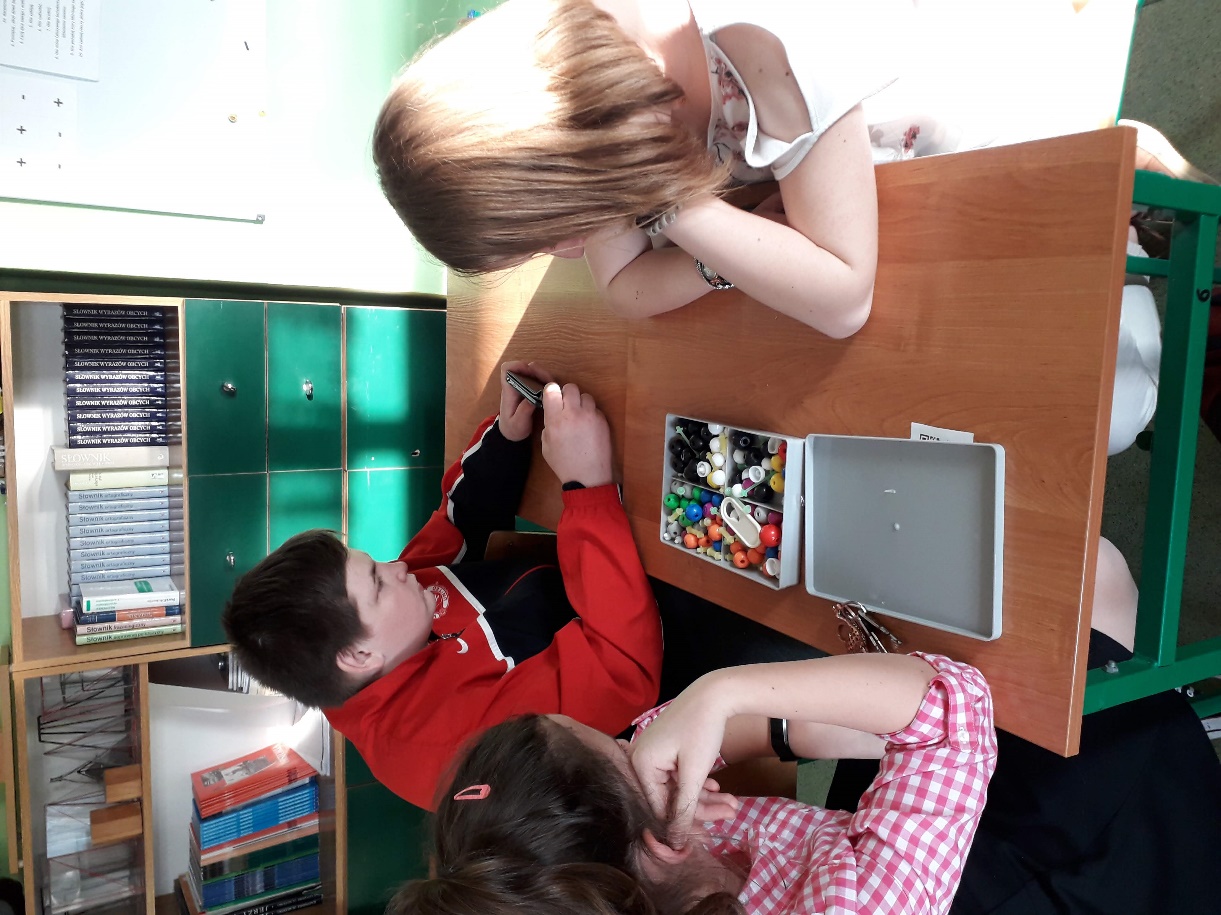 BYŁO SUPER